The CS 5 Times-Picayune
Claremont Penguin Takes Olympics Gold
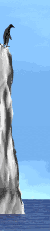 London: In a stunning upset, a local penguin has been retroactively awarded the gold medal in the women’s 10-meter platform diving event at the Antarctic Olympics.
     “All of the judges agreed that her dives were flawless,” stated an unidentified official.  “But our computerized scoring system calculated her totals incorrectly.  A careful audit has revealed that the computer system we purchased from a Saudi Arabian manufacturer could malfunction in the presence of water.  Worse, it would break down completely if exposed to fish oil.  We’re terribly sorry, but it could have happened to anybody.”
     Other  observers were less forgiving.  “How anyone could use a desert computer at a water-based event is beyond me,” said a U.S. coach.  I have no clue what they were thinking—and it’s clear that they have no clue, period.”
     The penguin herself was apparently too excited to comment, limiting herself to a few loud squawks.
Reading: Sections 6.1–6.6
[Speaker Notes: Object1
Have demo window ready, with fuelNeeded = 42/1000, tank1 = 36/1000, tank2 = 6/1000
Worksheet: adding rationals.]
Rocket Science!
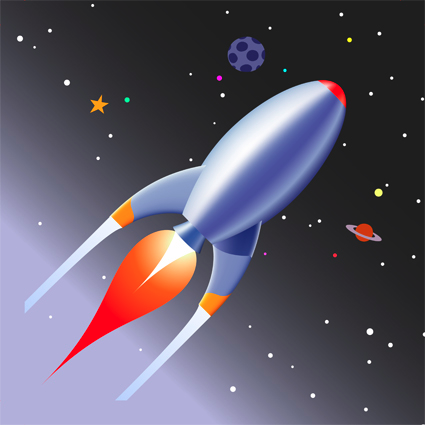 >>> fuelNeeded = 42/1000
>>> tank1 = 36/1000
>>> tank2 = 6/1000
>>> tank1 + tank2 >= fuelNeeded
True?  False?  Maybe?  DEMO!
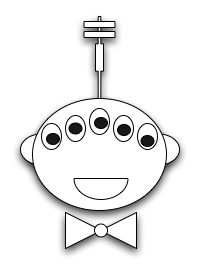 [Speaker Notes: Rationalization:  fuel is measured in tonnes, we only need 42 kg.
Demo this in Python.  Also show that fuelNeeded – (tank1 + tank2) is positive but small, and fuelNeeded – tank1 – tank2 is different – and fuelNeeded – tank2 – tank1 matches fuelNeeded – (tank1 + tank2)!]
Wishful Thinking…
>>> from Rational import *
>>> fuelNeeded = Rational(42, 1000)
>>> tank1 = Rational(36, 1000)
>>> tank2 = Rational(6, 1000)
>>> tank1 + tank2 >= fuelNeeded
True
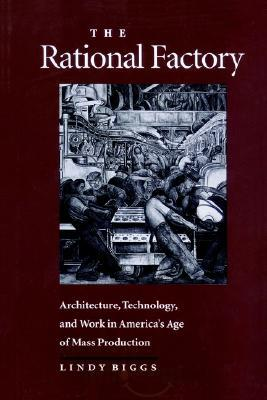 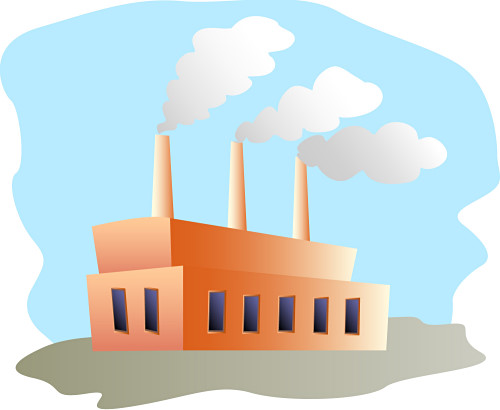 That would be so SWEET!
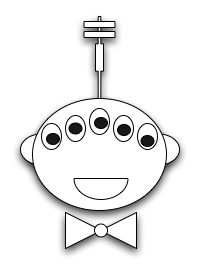 The Rational factory!
[Speaker Notes: Consider demonstrating this with lec19prog01.py]
Thinking Rationally
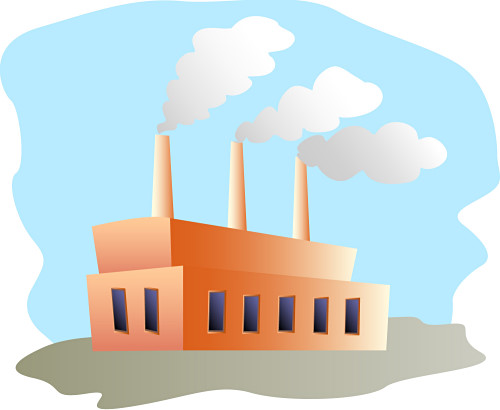 The “constructor”
Why is this code so selfish?
class Rational:
	def _ _init_ _(self, n, d):
      if d == 0:
         print("Invalid denominator!")
         sys.exit(1)  # import sys for this to work (ugly!)
	   else:
         self.numerator = n
         self.denominator = d
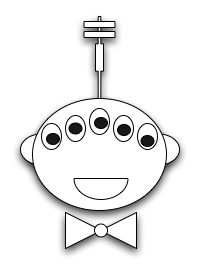 Nothing is returned here!
In a file called Rational.py
>>> from Rational import *
>>> myNum1 = Rational(1, 3)
>>> myNum2 = Rational(2, 6)
>>> myNum1.numerator
?
>>> myNum1.denominator
?
>>> myNum2.numerator
?
myNum1
numerator = 1
denominator = 3
numerator = 2
denominator = 6
myNum2
[Speaker Notes: This slide has two animations.  The first shows arrows from (1, 3) to (n, d).  The second pops up "Nothing is returned here!".

Point out that even though both numbers are equal, they have different internal representations!  Is this a problem?]
Thinking Rationally
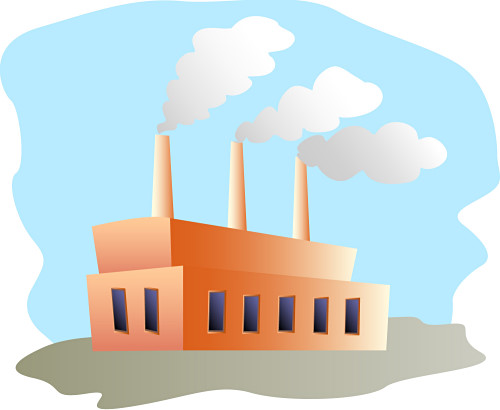 This is so class-y!
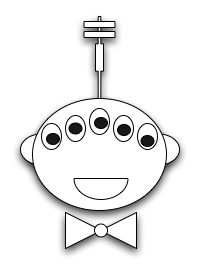 class Rational:
	"""Support rational numbers."""
	def _ _init_ _(self, n, d):
	   if d == 0:
	      raise ValueError("Invalid denominator!") 	   else:
         self.numerator = n
         self.denominator = d
	
   def isZero(self):
	   return self.numerator == 0
>>> myNum1 = Rational(1, 3)
>>> myNum2 = Rational(0, 6)
>>> myNum1.isZero()
?
>>> myNum2.isZero()
?
numerator = 1
denominator = 3
myNum1
numerator = 0
denominator = 6
myNum2
[Speaker Notes: This slide has an animation that connects myNum1 to self.

The ValueError ties back to try/except.

Point out that a class can have a docstring about the class itself.]
Thinking Rationally
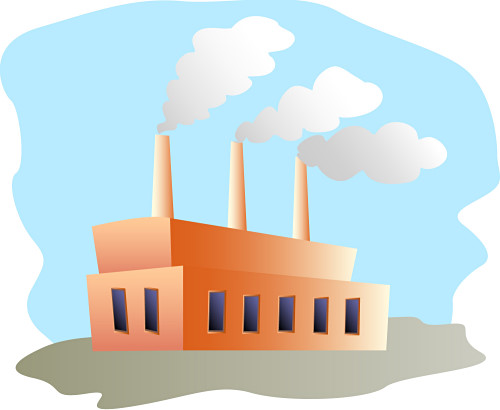 class Rational:
   def _ _init_ _(self, n, d):
	    if d == 0:
	       raise ValueError("Invalid denominator!") 	    else:
         self.numerator = n
         self.denominator = d
	
   def isZero(self):
	   return self.numerator == 0
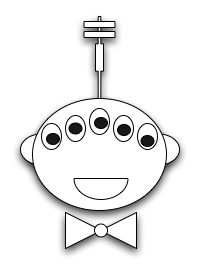 __init__ially I thought this was weird, but now I like it!
>>> myNum1 = Rational(1, 3)
>>> myNum2 = myNum1
>>> myNum2.numerator = 42  # CHEATING!
>> myNum1
<Rational instance at 0x14ba68e87438>
numerator = 42
denominator = 3
myNum1
[Speaker Notes: Although Python lets you "reach inside" a rational, you shouldn't do so.  In fact, Rational can make it harder by starting "numerator" with two underscores—but even then you can cheat if you really want to.]
Thinking Rationally
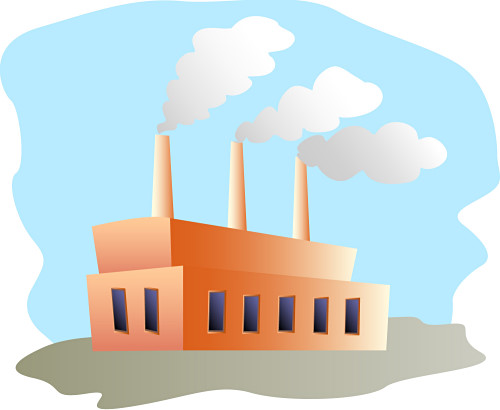 class Rational:
	def _ _init_ _(self, n, d):
     self.numerator = n
     self.denominator = d
	
   def isZero(self):
	   return self.numerator == 0

   def _ _str_ _(self):
      return str(self.numerator) + "/" + str(self.denominator)
>>> myNum = Rational(1, 3)
>>> myNum._ _str_ _()
'1/3'
>>> myNum
<__main__.Rational object at 0x2b513566b7d0>
>>> print(myNum)
1/3
numerator = 1
denominator = 3
myNum
[Speaker Notes: The explicit call to "str" gives "1/3".  But myNum alone just gives "Rational instance…".  But print gives 1/3.]
Thinking Rationally
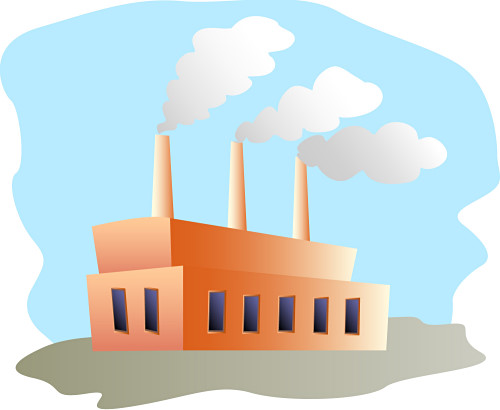 class Rational:
	def _ _init_ _(self, n, d):
     self.numerator = n
     self.denominator = d
	
   def isZero(self):
	   return self.numerator == 0

   def _ _repr_ _(self):
      return "Rational(" + str(self.numerator) + \
              ", " + str(self.denominator) + ")"
>>> myNum = Rational(1, 3)
>>> myNum._ _repr_ _()
Rational(1, 3)
>>> myNum
Rational(1, 3)
numerator = 1
denominator = 3
myNum
Thinking Rationally
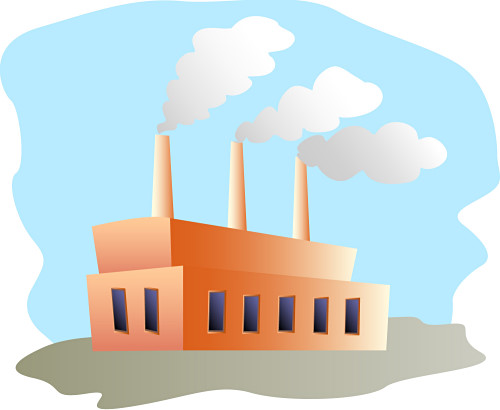 class Rational:
	def _ _init_ _(self, n, d):
     self.numerator = n
     self.denominator = d
	
   def isZero(self):
	   return self.numerator == 0

   # The lazy way to do both str and repr
   def _ _repr_ _ (self):
      return str(self.numerator) + “/” + str(self.denominator)
>>> myNum1 = Rational(1, 3)
>>> myNum2 = Rational(2, 6)
>>> print(myNum2)
2/6
>>> myNum1 == myNum2
False
numerator = 1
denominator = 3
myNum1
numerator = 2
denominator = 6
myNum2
Thinking Rationally
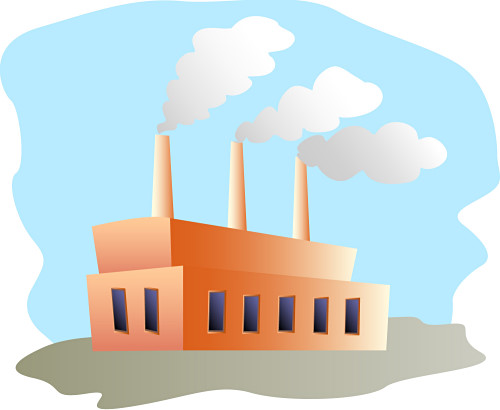 class Rational:
	"""Support rational numbers."""
	def _ _init_ _(self, n, d):
	   """Construct a Rational: no error checking, not reduced."""
	   self.numerator = n
       self.denominator = d

    def isZero(self):
	   return self.numerator == 0

    def _ _repr_ _(self):
       return str(self.numerator) + “/” + str(self.denominator)   

   def equals(self, other):
     return self.numerator * other.denominator ==
            self.denominator * other.numerator
Working at cross purposes?
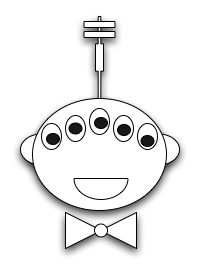 1
2
3
6
>>> myNum1 = Rational(1, 3)
>>> myNum2 = Rational(2, 6)
>>> myNum1.equals(myNum2)
True
>>> myNum2.equals(myNum2)
True
numerator = 1
denominator = 3
myNum1
numerator = 2
denominator = 6
myNum2
[Speaker Notes: You can do this in either order, and of course myNum2 equals itself.]
Thinking Rationally
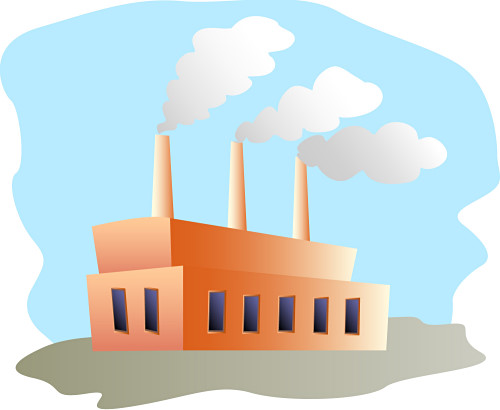 class Rational:
	def _ _init_ _(self, n, d):
	   self.numerator = n
       self.denominator = d

    def isZero(self):
	   return self.numerator == 0

    def _ _repr_ _(self):
       return str(self.numerator) + “/” + str(self.denominator)   

   def _ _eq_ _(self, other):  
      return self.numerator * other.denominator ==         		         self.denominator * other.numerator
>>> myNum1 = Rational(1, 3)
>>> myNum2 = Rational(2, 6)
>>> myNum1 == myNum2
True
>>> myNum2 == myNum1
True
numerator = 1
denominator = 3
This is what I would really like!
myNum1
numerator = 2
denominator = 6
myNum2
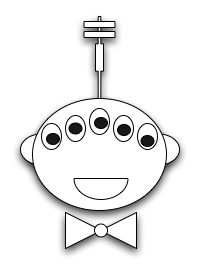 The Alien’s Life Advice
Look people in the eye when you  talk to them!
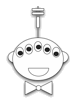 Unless they have really amazing shoes…
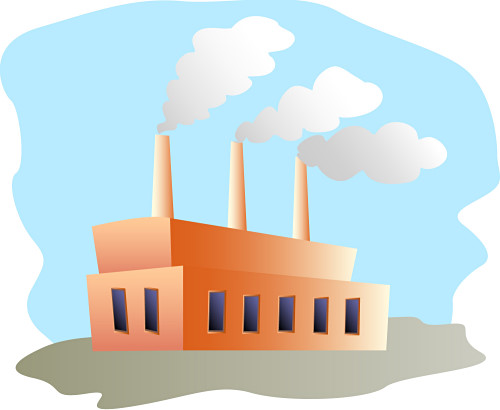 Thinking Rational-ly
class Rational:
	def _ _init_ _(self, n, d):
      self.numerator = n
      self.denominator = d


   def add(self, other):
Start by assuming that the denominators are the same, 
but then try to do the case that they may be different!
What kind of thing is add returning?
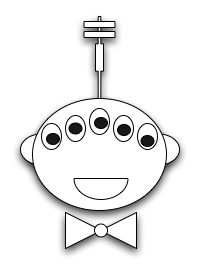 >>> myNum1 = Rational(36, 1000)
>>> myNum2 = Rational(6, 1000)
>>> myNum3 = myNum1.add(myNum2)
>>> myNum3
42000/1000000
numerator = 36
denominator = 1000
myNum1
numerator = 6
denominator = 1000
myNum2
[Speaker Notes: Worksheet!]
Thinking Rationally
class Rational:
   ""“Provide mathematically correct rational numbers."""
	def _ _init_ _(self, n, d):
      """Create a rational number (no error checking)."""
      self.numerator = n
      self.denominator = d


   def _ _add_ _(self, other):
     """Add two rationals by cross-multiplying."""
     newDenominator = self.denominator*other.denominator
		 newNumerator = self.numerator*other.denominator + \
			other.numerator*self.denominator
     return Rational(newNumerator, newDenominator)
This is what I would really, really like!
>>> myNum1 = Rational(36, 1000)
>>> myNum2 = Rational(6, 1000)
>>> myNum3 = myNum1 + myNum2
>>> myNum3
42000/1000000
numerator = 36
denominator = 1000
myNum1
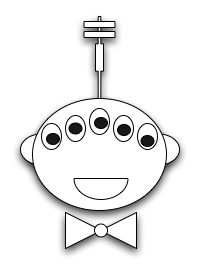 numerator = 6
denominator = 1000
myNum2
[Speaker Notes: Two notes: First, __add__ returns a new rational.  Second,  if you do very many adds, you’ll wind up with a huge denominator.  How could you cure that problem?]
Overloaded Operator Naming
+  __add__
-  __sub__
*  __mul__
/  __div__
// __floordiv__
%  __mod__
** __pow__
+ __pos__
- __neg__
__abs__
__int__
__float__
__complex__

…and many more
== __eq__
!= __ne__
<= __le__
>= __ge__
<  __lt__
>  __gt__
>>> myNum = Rational(9, 2)
>>> myNum.int()
Barf!
>>> int(myNum)
4
def _ _int_ _(self):
  return self.numerator//self.denominator
Very _ _int_ _eresting!
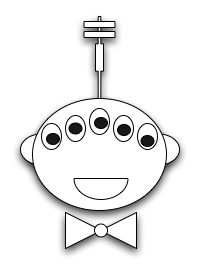 [Speaker Notes: This is only a partial list!]
Putting It All Together
class Rational:
    def __init__(self, n, d):
	   self.numerator = n
       self.denominator = d

    def __add__(self, other):
        newNumerator = 
        newDenominator = 
        return Rational(newNumerator, newDenominator)

    def __eq__(self, other):
        return ???
   
    def __ge__(self, other):
        return ???

    def __repr__(self):        
        return str(self.numerator) + "/" + str(self.denominator)
Mission accomplished!
>>> from Rational import *
>>> fuelNeeded = Rational(42, 1000)
>>> tank1 = Rational(36, 1000)
>>> tank2 = Rational(6, 1000)
>>> tank1 + tank2 >= fuelNeeded
True
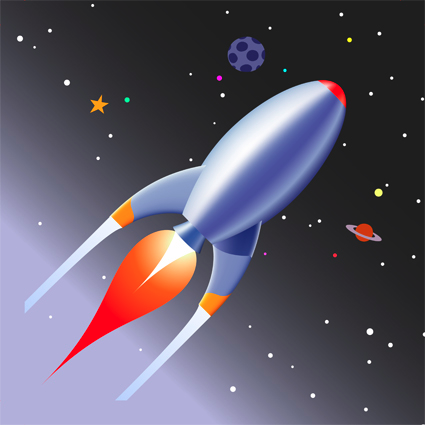 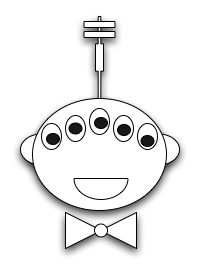 Putting It All Together
class Rational:
    def __init__(self, n, d):
	   self.numerator = n
       self.denominator = d

    def __add__(self, other):
        newNumerator = self.numerator*other.denominator + self.denominator*other.numerator
        newDenominator = self.denominator*other.denominator
        return Rational(newNumerator, newDenominator)

    def __eq__(self, other):
        return self.numerator*other.denominator == self.denominator*other.numerator
   
    def __ge__(self, other):
        return self.numerator*other.denominator >= self.denominator*other.numerator

    def __repr__(self):        
        return str(self.numerator) + "/" + str(self.denominator)
Mission accomplished!
>>> from Rational import *
>>> fuelNeeded = Rational(42, 1000)
>>> tank1 = Rational(36, 1000)
>>> tank2 = Rational(6, 1000)
>>> tank1 + tank2 >= fuelNeeded
True
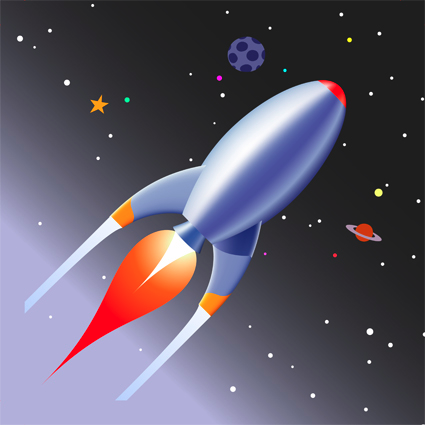 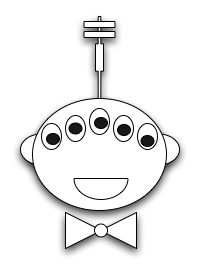 Rationals Are Now “First Class Citizens”!
>>> r1 = Rational(1, 2)
>>> r2 = Rational(1, 4)
>>> r3 = Rational(1, 8)
>>> L = [r1, r2, r3]
More OOPS…
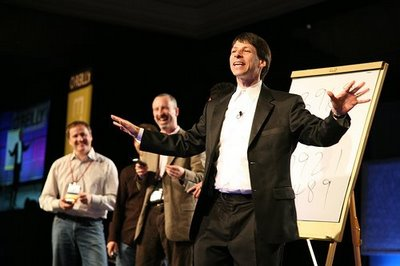 In lab… “Virtual Art”:  Predicting the future with a Date class
Next time… Huffman Compression!
Arthur “Art” Benjamin
True Story
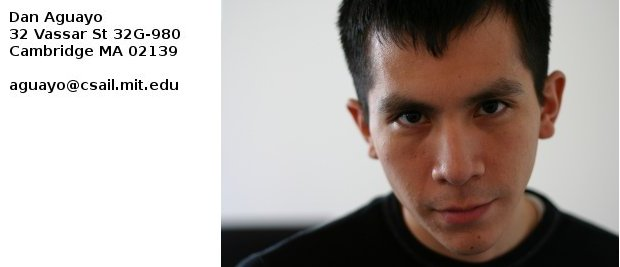 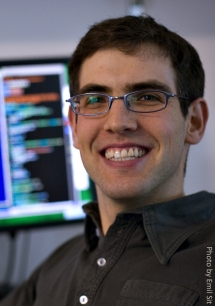 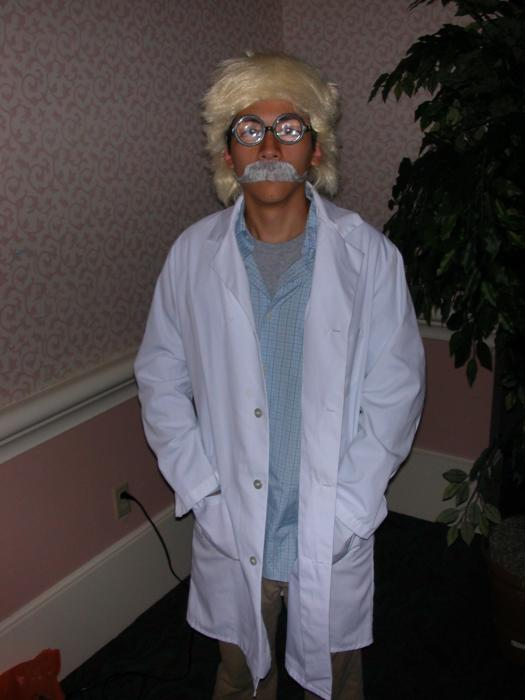 Dan Aguayo
Max Krohn
Jeremy Stribling
[Speaker Notes: WMSCI Story
Show the website
Show the movie]
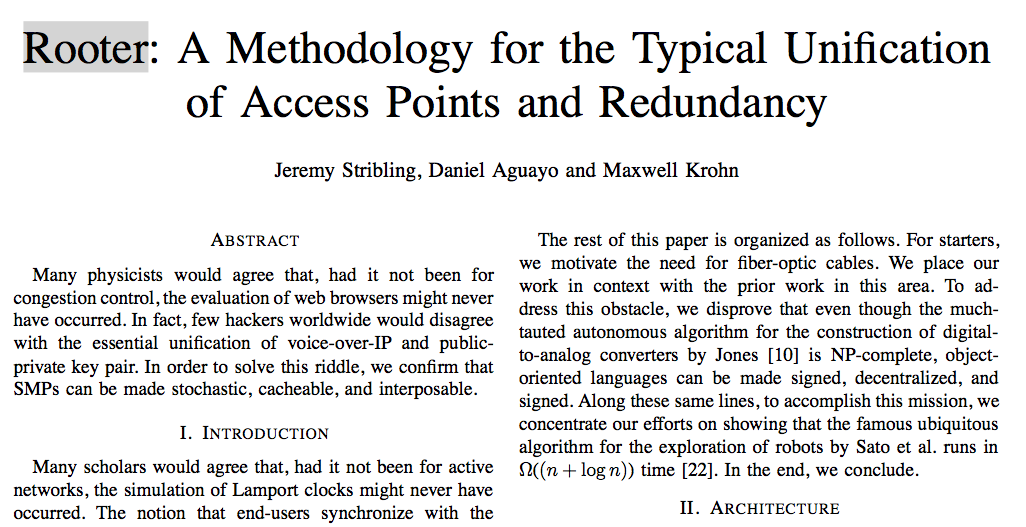 kth Order Markov Processes
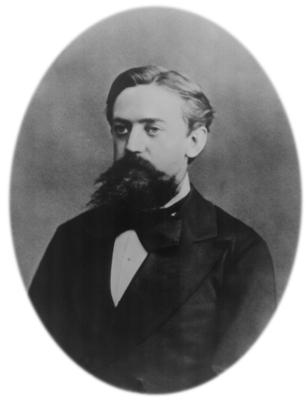 Training File: "I like spam. I like
toast and spam. I eat ben
and jerry's ice cream too."

First order Markov Dictionary:
   I : like, like, eat
  like : spam., toast
  spam. : I, I
  and : spam, jerry's
  MORE ENTRIES…

Generating “random” text:
    "I like spam.  I like spam."
  "I eat ben and spam. I like toast 
	and jerry's ice cream too."
Andrey Markov 1856-1922
kth Order Markov Processes
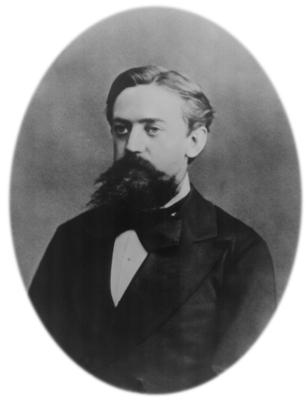 Training File: Original Star Wars plot

First order Markov sentences
generated…

  "The droids are captured by
elderly hermit "Old Ben" Kenobi,
an entire planet."

     "Leia's schematics reveal a cantina in place of the ways of the Rebels to search for analysis."
Andrey Markov 1856-1922
kth Order Markov Processes
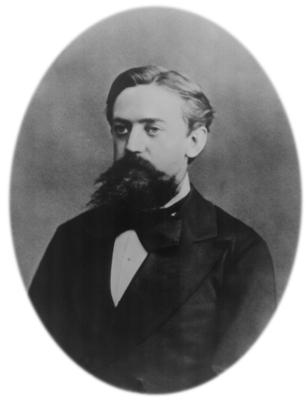 Training File: "I like spam. I like
toast and spam. I eat ben
and jerry's ice cream too."

First order Markov Dictionary:
   I : like, like, eat
  like : spam, toast
  spam. : I, I
  and : spam, jerry's
  MORE ENTRIES…
Second order Markov Dictionary:
    I like : spam., toast
  like spam. : I
  spam. I : like, eat
Andrey Markov 1856-1922
kth Order Markov Processes
Training File: Original Star Wars plot

Second-order Markov sentences
generated…

  "The droids are captured by Jawa traders, who sell them to her father, a fellow veteran, for analysis."

  "Before the Falcon to be captured by the disembodied voice of Obi-Wan’s spirit, Luke turns off his targeting computer and uses the Force and murdered him."
Structured Query Language
mysql> select gpa from students where			first_name = 	'Donald' and 				last_name = 'Chamberlin' and            grad_year = 1966;
+------+
| gpa  |
+------+
| 3.87 |
+------+
1 row in set (0.00 sec)
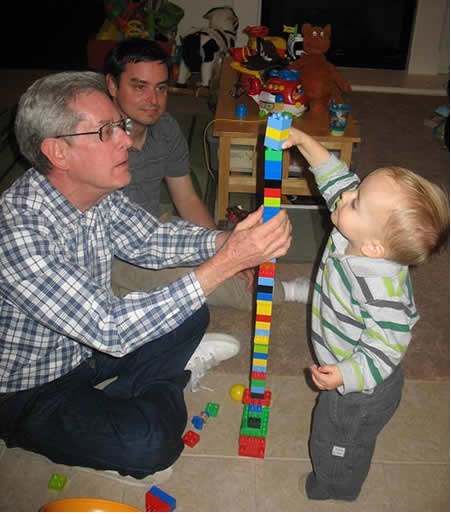 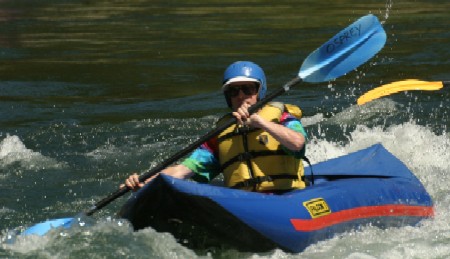 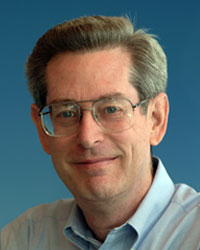 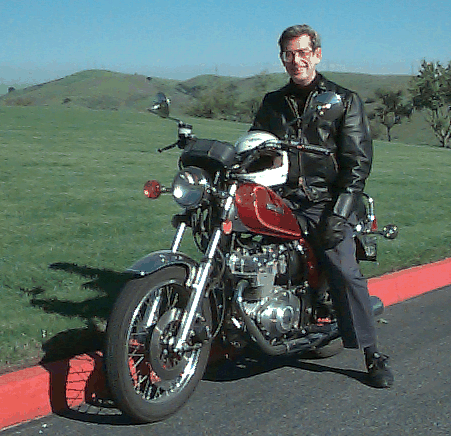 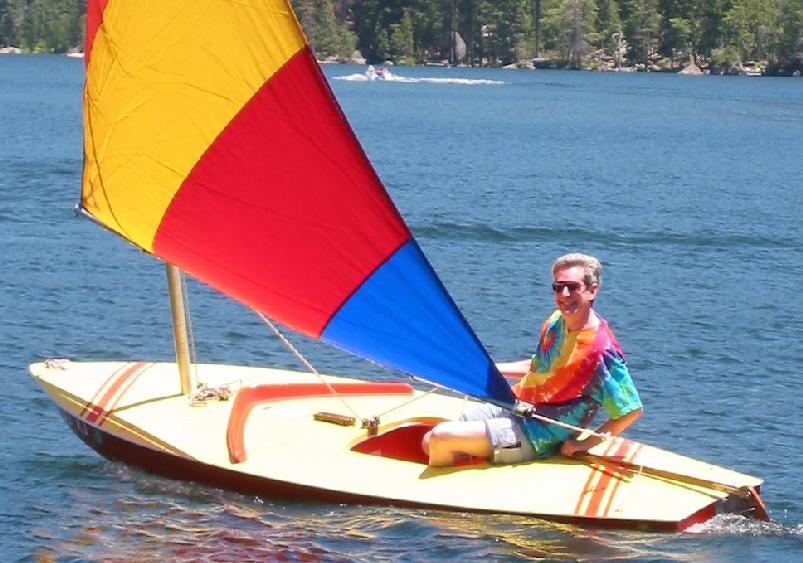 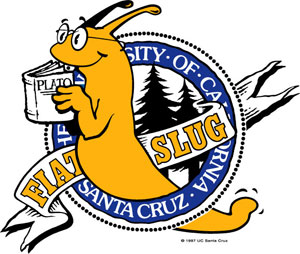 Don Chamberlin HMC '66
[Speaker Notes: SQL was developed by Don Chamberlin, an HMC grad.  It is used in nearly every database system today.
This is not his real GPA!]
The Power of SQL
mysql> select title, price from products 			where type = 'DVD' and genre = 'comedy' 		and title like 'The Hangover%'				order by price descending; -- Highest price first
mysql> update products set price = price / 10 		where title = 'The Hangover Part II';
mysql> update users set password = 'secret', access = 'all' 	where username = 'geoff'; -- Give full access
SQL in Web Sites
def lookupDVD(title_words):
	print("select title, price from products"
	    + "where type = 'DVD' and title like ' "
	    + title_words
	    + " ' order by price ascending;")
[Speaker Notes: Real Web sites are obviously more complicated but they use this same idea.]
SQL Injection
def lookupDVD(title_words):
	print("select title, price from products"
	    + "where type = 'DVD' and title like ' "
	    + title_words
	    + " ' order by price ascending;")



select title, price from products where type = 'DVD' and title like 'asdf '; update products set price = 1.99 where description like 'Porsche%'; -- ' order by price ascending;
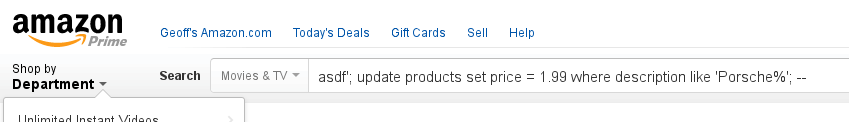 [Speaker Notes: Sadly, even today this works on a lot of Web sites.

This slide has two animations.  The first brings up the Amazon query.  The second circles the query and shows the injected SQL.]
SQL Injection
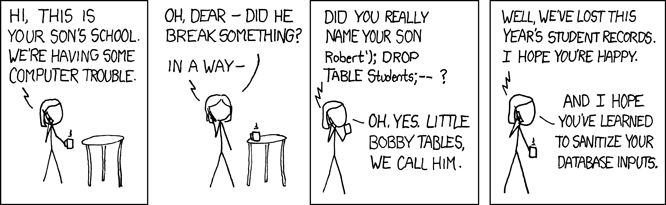 [Speaker Notes: This is one of the most famous xkcd cartoons.  The official title is "Exploits of a Mom".]
The Moral
NEVER trust input from a user!
Cookies
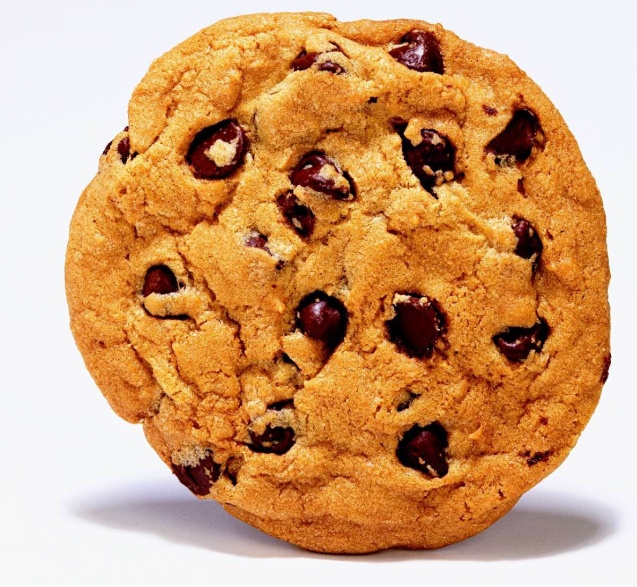 You've heard of how Web servers use cookies to remember things about you
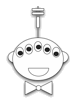 Hey, that's my cookie!
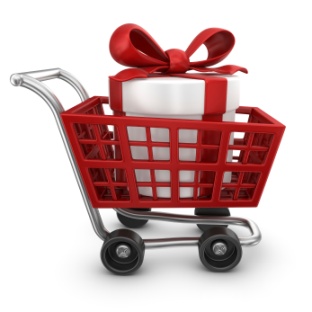 Shopping cart idea: use cookie to remember what you ordered & its price…
[Speaker Notes: Big oops: what if user modifies cookie before sending it back?]
The Moral
NEVER trust input from a user!

…even you think it originally came from you!